تنبيهات
الأول: كل أفعال هذه الأبواب تكون متعدية ولازمة، إلا أفعال الباب الخامس، فلا تكون إلا لازمة. وأما رَحُبَتْك الدارُ فعلى التوسع، والأصل رَحُبَتْ بك الدارُ، والأبواب الثلاثة الأولى تسمى دعائم الأبواب، وهى فى الكثرة على ذلك الترتيب.الثانى: أن فَعَلَ المفتوحَ العين، إن كان أوَّله همزة أو واوًا، فالغالب أنه من باب ضرب، كأسَر يأسِر، وأتَى يأتِى، ووعد يعِد، ووزَن يزِن، ومن غير الغالب: أخَذوا أكَل ووَهَل. وإن كان مُضاعفاً فالغالب أنه من باب نصر، إن كان متعدّيا، كَمَدّه يَمُدُّه، وصدّه يصُدُّه. ومن باب ضرب، إن كان لازما1، كَخفَّ يَخفُّ، وشذّ يشِذ، بالذال المعجمة.
الثالث: كون الثلاثى على وزن معين من الأَوزان الستة المتقدمة سماعىّ، فلا يعتمد فى معرفتها على قاعدة.
أوزان الرباعي المجرد
أوزان الرباعيِّ المجرَّد وملحقاتهوللرباعي المجرَّد وزن واحد، وهو فعلل، كدحرج يدحرج، ودَرْبَخَ «طأطأ رأسه سوى ظهره» يدربخ

. ومنه أفعال نحتتها العرب من مُرَكَّباتِ، فتحفَظ ولا يقاس عليها، كبسمَل: إذا قال: بسم الله، وحوقل إذا قال: لا حول ولا قوة إِلا بالله، وطَلْبَق إذا قال: أطال الله بقاءك، ودمْعَزَ إذا قال: أدام الله عزك، وجَعْفَل إذا قال: جعلني الله فداءك.
وملحقاته سبعة:الأول: فعْلَلَ، كجلبَبَه: أى ألبسه الجلباب.الثانى: فوْعل، كجوربه: أى ألبسه الجَوْرب.الثالث: فعْوَل كرَهْوك في مِشيته: أي أسرع.الر ابع: فَيْعَل كبَيْطَر، أى أصلح الدواب.الخامس: فعْيَلَ، كشَرْيفَ الزرعَ. قطع شِرْيَافُه1.السادس: فعْلى، كسَلقَى2: إذا استلقى على ظهره.السابع: فعنَلَ كقلنسه: ألبسه القلنسوة.والإلحاق: أن تزيد فى البناء زيادة، لتلحقه بآخرَ أكثر منه، فيتصرف تصرفه.
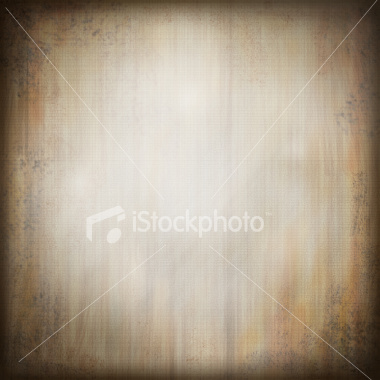 الفعل
المزيد
المزيد
الرباعى
المزيد
الثلاثي
ما زيد من الحرف
ما زيد من الحرف
٢
١
٣
٢
١
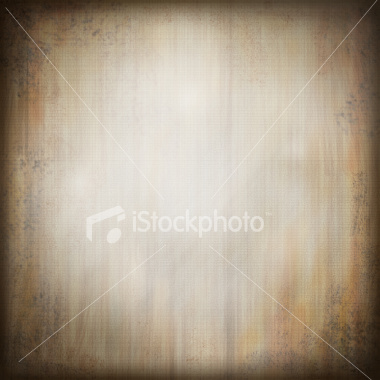 المزيد الثلاثى فيه ثلاثة أقسام
١ -   فالذى زيد فيه حرف واحد يأتى على ثلاثة أوزان :
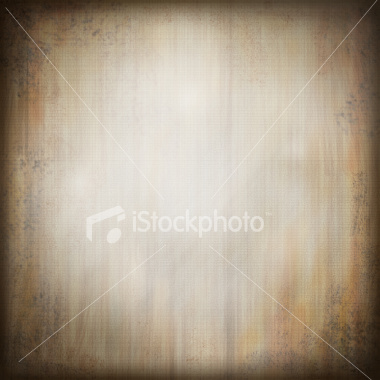 ٢-  والذى زيد فيه حرفين يأتي على خمسة اوزان :
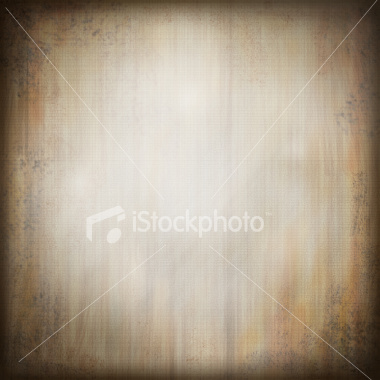 ٣ - والذى زيد فيه ثلاثه احرف يأتي على اربعة اوزان
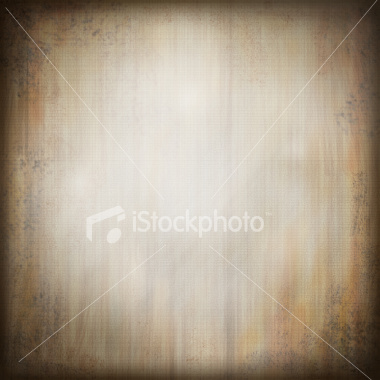 مزيد الرباعي قسمان١ – ما يزاد فيه حرف واحدا وهو يأتي على وزن واحد
٢ – ما زيد فيه حرفان و يأتي على وزنين:
والملحق بما زيد فيه حرف واحد يأتى على ستة أوزان:الأول: تفعلَلَ، كتجلبَب.الثانى: تفعولَ، كترهوكَ.الثالث: تُفَيْعَل، كتشيطَنَ.الرابع: تَفَوْعَل، كتجوربَ.الخامس: تَمَفْعَل، كتمسكنَ.
السادس: تفَعَلَى، كتسلقى.والملحق بما زيد فيه حرفان، وزنان:الأول: افعنلَلَ، كاقعنسَسَ.والثانى: افعنلَى، كاسلنقى.والفرق بين وزْنَي احرنجم واقعنسس، أن اقْعَنْسَسَ إحدى لامه زائدة للإلحاق، بخلاف احرنجم، فإنهما فيه أصليتان.
تنبيهان
الأول: ظهر لك مما تقدم أن الفعل باعتبار مادته أربعة أقسام: ثُلاثي، ورُباعي، وخُماسي، وسُداسى وباعتبار هيئته الحاصلة من الحركات والسُّكنَات سبعةٌ وثلاثون بابًا.
الثانى: لا يلزم فى كل مجرَّد أن يُستَعمل له مَزِيدٌ، ولا فى كل مَزيد أن يُستعمل له مُجَرَّد، ولا في ما استُعْمِل فيه بعضُ المَزيدات، أن يُستعمل فيه البعضُ الآخر، بل المدار في كل ذلك السَّماع. ويُسْتثنى من ذلك الثلاثيُّ اللازمُ، فَتَطَّرِدُ، زيادةُ الهمزة فى أوله للتعدية، فيقال فى ذهب أذهب، وفى خرج أخرج.